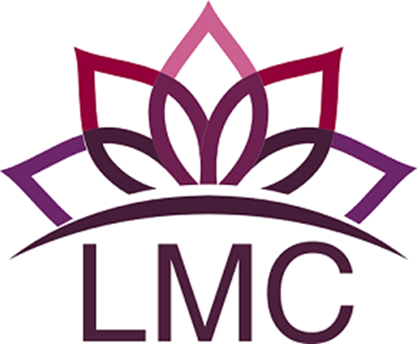 The Practice Managers Role in PCNs and the Digital Revolution
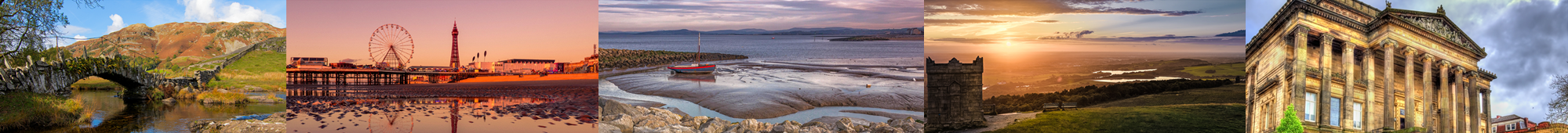 What We are Aiming to Achieve Today
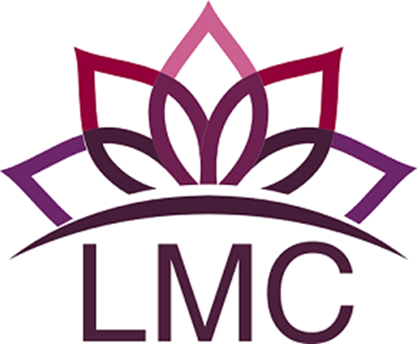 Increase Your Understanding of:
what is required from Primary Care Networks this year
how PCNs will develop in Years 2 & 3
Examine how the Practice Manager Role might be affected within the practice as part of a PCN
Examine what opportunities there are for Practice Managers to get involved in the management and support of the PCN
Increase Your Understanding of the Digital Innovations being Developed
Examine the Practice Manager’s role in implementing Digital Innovations
Identifying what help you might need in taking up these challenges and how it should be provided
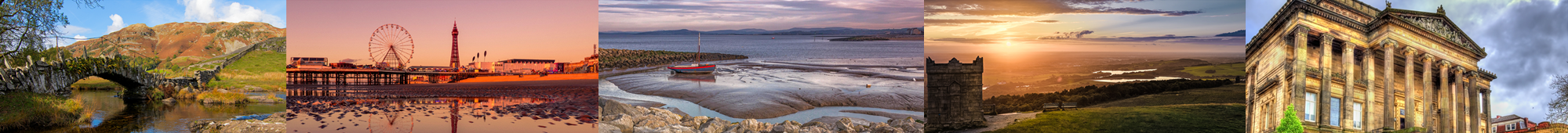 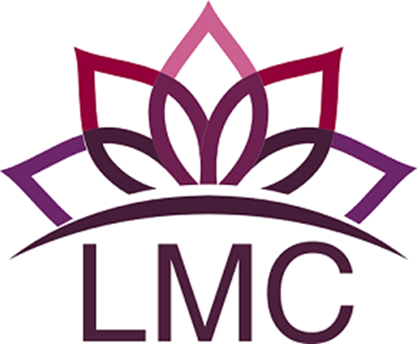 What is  a Primary Care Network?
A working definition
Primary care networks enable the provision of proactive, accessible, coordinated and more integrated primary and community care improving outcomes for patients. They are likely to be formed around natural communities based on GP registered lists, often serving populations of around 30,000 to 50,000. Networks will be small enough to still provide the personal care valued by both patients and GPs, but large enough to have impact through deeper collaboration between practices and others in the local health (community and primary care) and social care system.  They will provide a platform for providers of care being sustainable into the longer term.
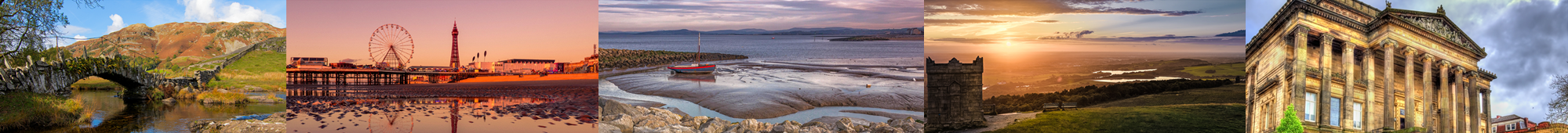 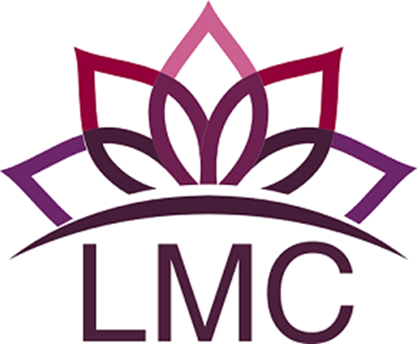 Immediate issues for PCNs
For 2019/20, the network must agree how they will deliver the requirements of the Extended Hours DES for the whole of the network population
Need to agree the additional staff roles they require
Need to sign a Data Sharing Agreement (Template to follow)
Mandatory Network Agreement (to be submitted by 30Th June) needs to specify:
Decision Making – What is to be decided, how decisions will be made, who attends meetings, voting arrangements and record of decisions taken
Additional Terms the PCN may wish to make (voluntary – but secondary to mandatory clauses)
Activities – who does what in terms of network activities – service levels & monitoring 
Financial Arrangements – who gets paid for what activities, how is income divided
Workforce – engaging and employing additional staff roles
How the Network works with other organisations
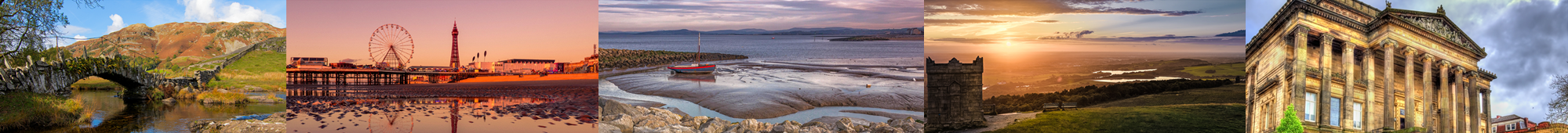 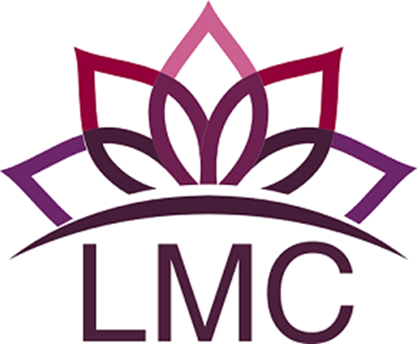 IT & Digital Requirements
From April 2019 practices will be required to:
Provide new patients with full online access to prospective data from their patient record (using/referring to national NHS Login identity verification)

Reserve appointments for NHS 111 clinicians (not lay call handlers) to book patients into. This will be 1 appointment per day, per 3,000 patients (rounded down, with a minimum of 1), eg:
	1500 patients = 1 appointment
	5900 patients = 1 appointment
	6001 patients = 2 appointments

These should be spread evenly through the day and the practice can decide how to manage patients booked into these appointments 

These appointments may be freed for others to book if not booked.
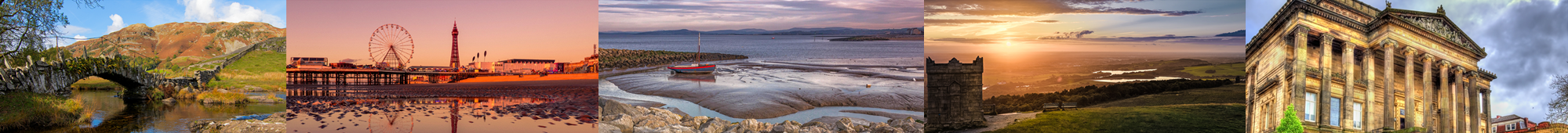 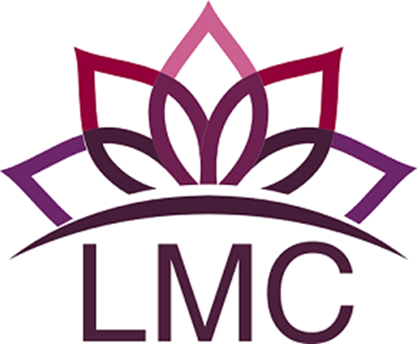 IT & Digital 2
During 2019, practices will need to prepare to: 
provide all patients with online access to their full record including the ability to add their own information from April 2020 
make at least 25% of all appointments available for online booking by July 2019
offer online consultations by April 2020, subject to further guidance 
offer and promote electronic ordering of repeat prescriptions for all patients for whom it is clinically appropriate by April 2020
all patients to be able to access online correspondence by April 2020 
no longer use fax machines for NHS work or patient correspondence by April 2020 
ensure they have an up-to-date and informative online presence by April 2020
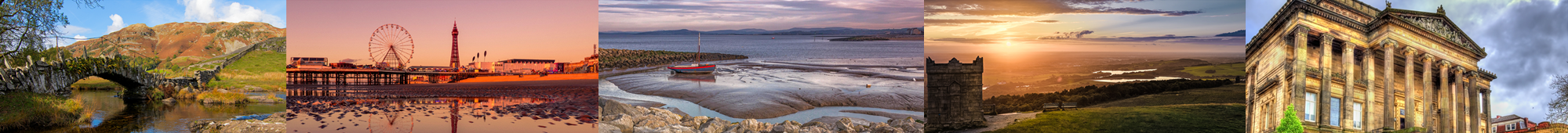 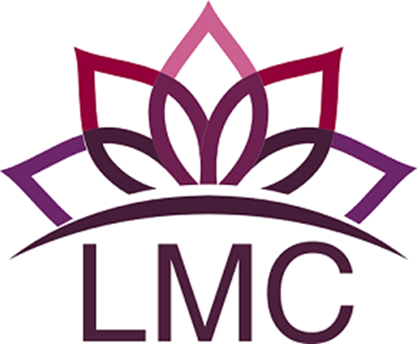 There may be an over emphasis on actions by the Primary Care Network as a central entity. In truth the PCN will succeed through the collective actions of its member practices so we must give attention to how practices need to “gear up” for the tasks ahead.
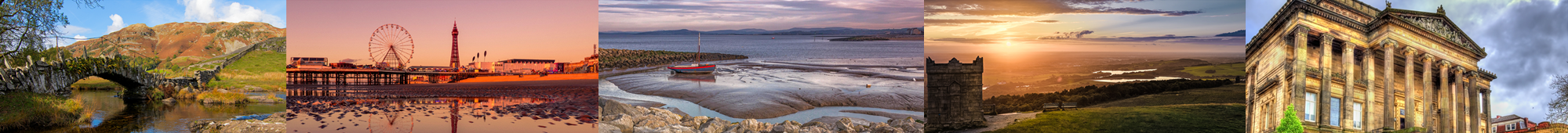 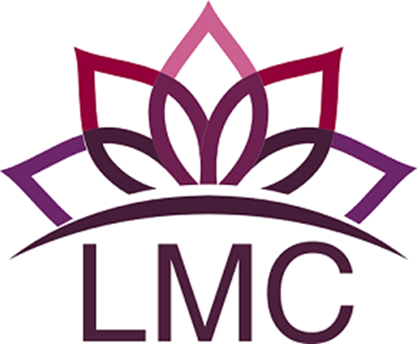 So what do you need 
to do in your practice?
Identify the top 5 tasks you need 
to address in your practice
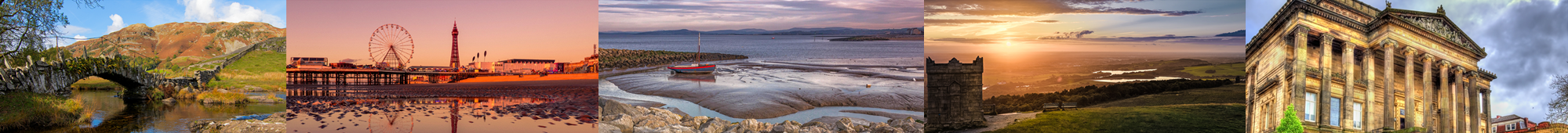 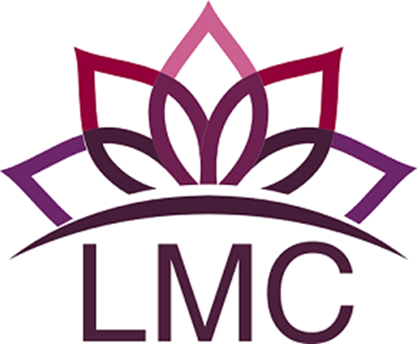 A mature PCN
Fully interoperable IT, workforce and estates across networks, with sharing between networks as needed.
Systematic population health analysis allowing PCNs to understand in depth their populations’ needs and design interventions to meet them, acting as early as possible to keep people well.
Fully integrated teams throughout the system, comprising the appropriate clinical and non-clinical skill mix. MDT working is high functioning and supported by technology. The MDT holds a single view of the patient. Care plans and coordination in place for all high risk patients. 
New models of care in place for all population segments, across system. Evaluation of impact of early-implementers used to guide roll out.
PCNs take collective responsibility for  available funding. Data is used in clinical interactions to make best use of resources. 
Primary care  providers full decision making member of ICS leadership, working in tandem with other partners to allocate resources and deliver care.
The PCN has built on existing community assets to connect with the whole community.
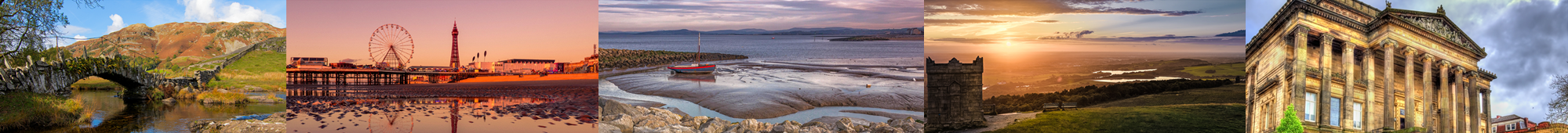 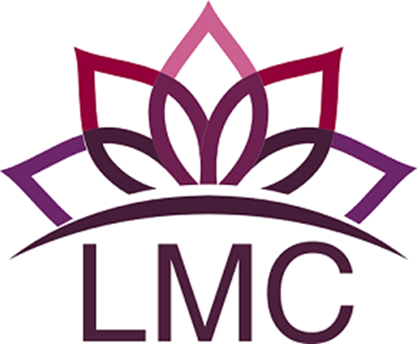 The PCN Tasks(Taken from the CD Job Description)
Represent the PCNs collective interests
Implementing strategic plans
Work collaboratively with CDs from other PCNs to shape and support to ICP
Strategic & clinical leadership for the PCN
Develop a PCN workforce strategy
Implement agreed service changes and pathways
Develop local initiatives to reflect local needs
Develop relationships internally and external to the PCN
Facilitate participation by practices in research
Represent the PCN at CCG and ICP level
Lead role in developing PCN conflict of interest arrangements
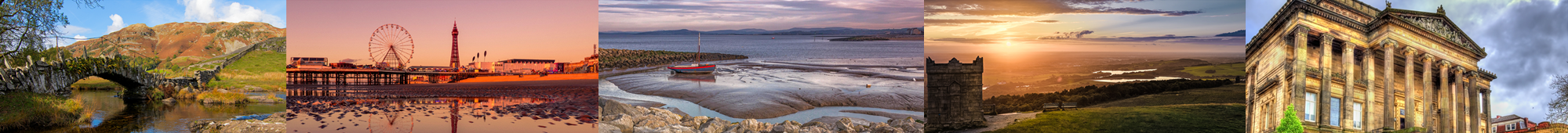 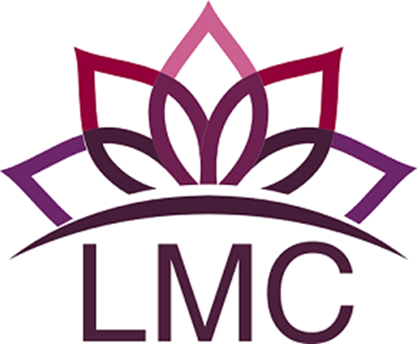 The Ask of PCNs
A number of network services will be developed in line with NHS England’s Long Term Plan, and phased into the DES over the coming years. 
2019
Extended Hours access integrated into networks – same requirements as the DES, for 100% of network population
2020
Structured medication review
Enhanced health in care homes
Anticipatory care (with community services)
Personalised care
Supporting early cancer diagnosis
2021
Cardiovascular disease prevention and diagnosis, through case finding
Action to tackle inequalities

The content, and associated service specifications for these, will be subject to annual negotiation with GPC England
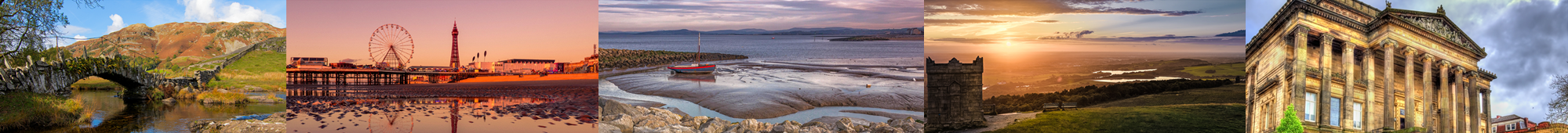 The PCN as an Entity with Functions and Objectives
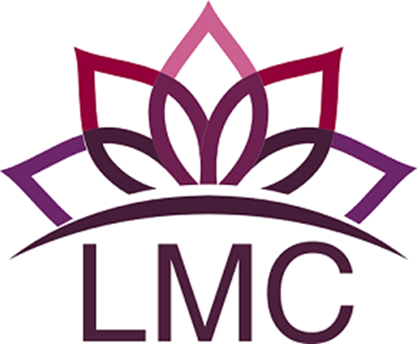 The Clinical Director can’t do everything!
How is the PCN managed as an entity – who needs to be involved? 
Does it have an Executive Team?
What management functions are needed
What support does the PCN need to support its function
Are these support functions replicated internally in every PCN or provided centrally such as in the CSU?
Where do the skills of a Practice Manager fit in
How do practice manager skills need to be enhanced to take on new roles
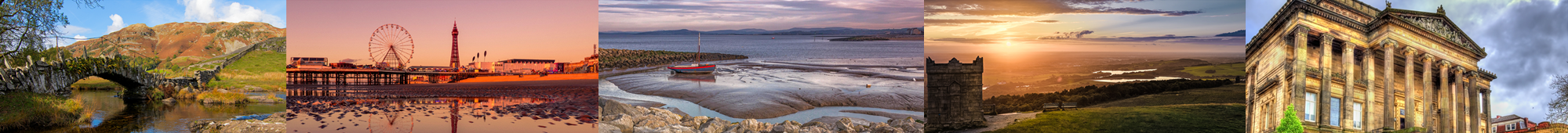 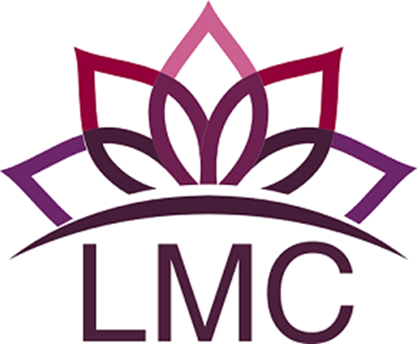 Design Your Own PCN 
Management Structure 
And External Support
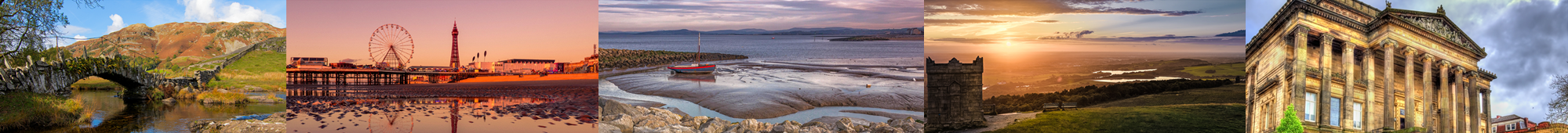 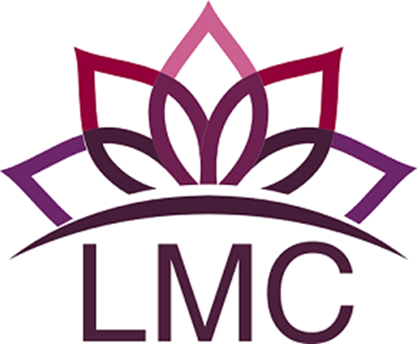 An Outline PCN Structure
PCN Board
External Stakeholders
PA
Support
CD
Operational
Management
Planning & Business Management
Support Functions
Finance
Data Anal
HR
Strategy
IT
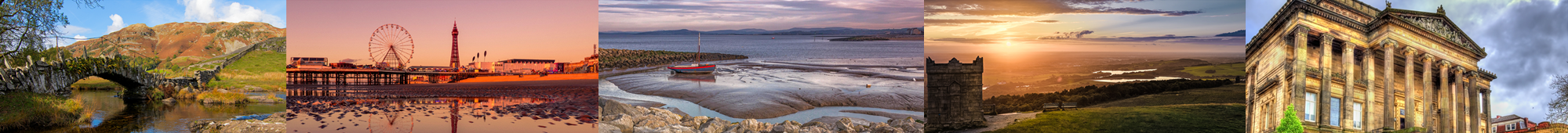 Have we Achieved our Aims?
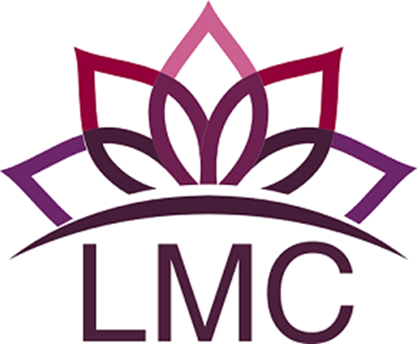 Increase Your Understanding of:
what is required from Primary Care Networks this year
how PCNs will develop in Years 2 & 3
Examine how the Practice Manager Role might be affected within the practice as part of a PCN
Examine what opportunities there are for Practice Managers to get involved in the management and support of the PCN
Increase Your Understanding of the Digital Innovations being Developed
Examine the Practice Manager’s role in implementing Digital Innovations
Identifying what help you might need in taking up these challenges and how it should be provided
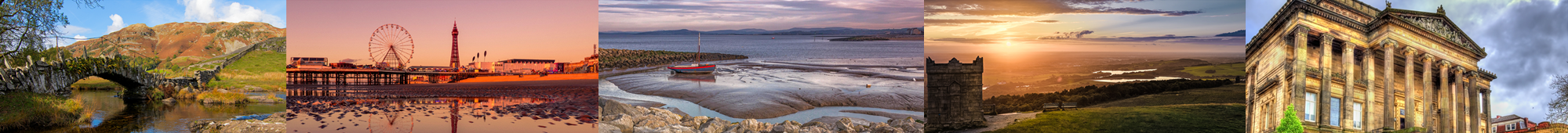 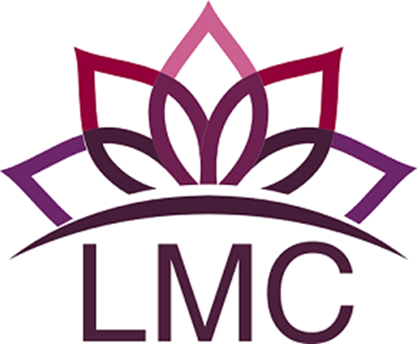 Conclusions and Next Steps
Key Messages:
For the system
For you as Practice Managers
Where do we go from here
What support & training do you need?
How can the LMC help you on the journey?

Contact Sally Pern, Primary Care Development Manager
	01772 863806
Sally.pern@nwlmcs.org
Follow Developments on www./nwlmcs.org
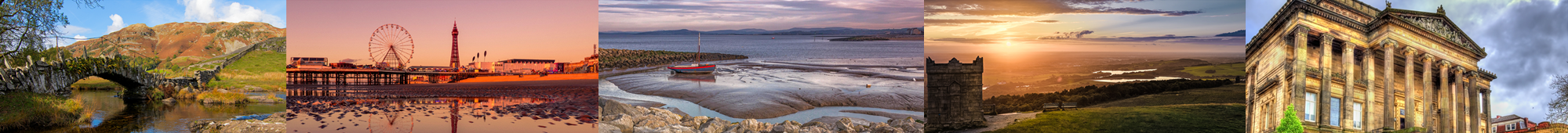